Corso di Genetica
-Lezione 21-
Cenci
La decifrazione del codice: le manipolazioni biochimiche hanno rivelato a quali aminoacidi corrispondono i diversi codoni
La scoperta dell’RNA messaggero, la molecola per il trasporto dell’informazione genetica

La direzione 5′-3′ nell’mRNA corrisponde alla direzione N-terminale-C-terminale di un polipeptide

I codoni non senso determinano la terminazione di una catena polipeptidica
Il codice genetico: sommario
Il codice consiste di codoni di triplette, ognuno dei quali specifica un aminoacido
I codoni sono non sovrapposti
Il codice è degenerato, cioè, in molti casi lo stesso aminoacido è specificato da più di un codone
Il codice include tre codoni di stop, o non senso: UAA, UAG e UGA.
Prevede l’esistenza di un registro di lettura
ogni codone viene interpretato in maniera sequenziale in un aminoacido
Ci sono tre modi in cui le mutazioni possono modificare il messaggio codificato in una sequenza di nucleotidi
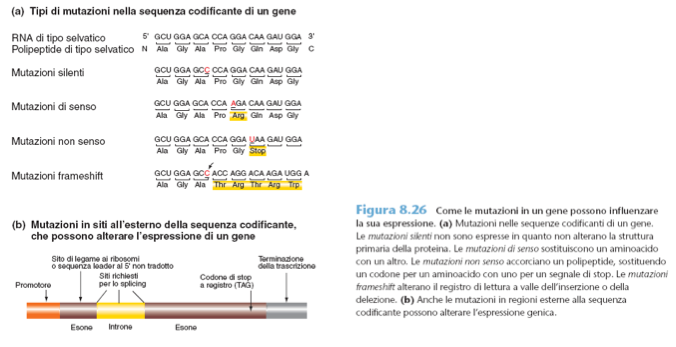 Le mutazioni nella sequenza codificante di un gene possono alterare il prodotto genico
Le mutazioni silenti: non alterano la codificazione
degli aminoacidi
Le mutazioni di senso sostituiscono un aminoacido con un altro
Le mutazioni non senso:  cambiano un codone che 
specifica un aminoacido in codone di stop
Le mutazioni frameshift: derivano dall’inserzione
o dalla delezione di nucleotidi all’interno della sequenza codificante
Il codice genetico è quasi, ma non del tutto, universale
Nei protozoi ciliati, i codoni UAA e UGA, che nella maggior parte degli organismi sono codoni non senso, specificano l’aminoacido glutamina; in altri ciliati, UGA, che rappresenta il terzo codone di stop in molti organismi, specifica la cisteina.
Nei mitocondri di lievito, CUA specifica la treonina invece della leucina
Come le mutazioni influenzano l’espressione genica
Le mutazioni che alterano le coppie nucleotidiche del DNA possono modificare uno qualsiasi dei passaggi, o dei prodotti, dell’espressione genica.
Anche se situate all’esterno della sequenza codificante di un gene le mutazioni possono alterare l’espressione genica
Mutazioni nei geni che codificano lemolecole necessarie all’espressione possono influenzare la trascrizione, lo splicing dell’mRNA oppure la traduzione
Mutazioni in geni che codificano proteine o RNA coinvolti nell’espressione genica sono generalmente letali
Mutazioni in geni dei tRNA possono sopprimere
Mutazioni in geni che codificano proteine
Mutazione Neomorfe
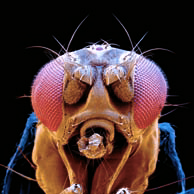 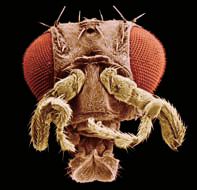 Generano un fenotipo nuovo. Alcune mutazioni neomorfe causano la produzione di proteine con una funzione nuova, mentre altre inducono i geni a esprimere la normale proteina in tempi e luoghi inappropriati (Espressione Ectopica)
I riarrangiamenti strutturali e le variazioni nel numero dei cromosomi
I riarrangiamenti strutturali e le variazioni nel numero dei cromosomi
■ I riarrangiamenti delle sequenze di DNA all’interno e tra i cromosomi: delezioni, duplicazioni, inversioni, traslocazioni e il movimento degli elementi trasponibili.
■ Le variazioni nel numero di cromosomi: aneuploidia, che include la monosomia e la trisomia; la monoploidia e la poliploidia.
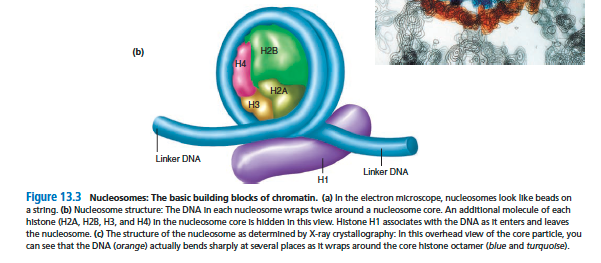 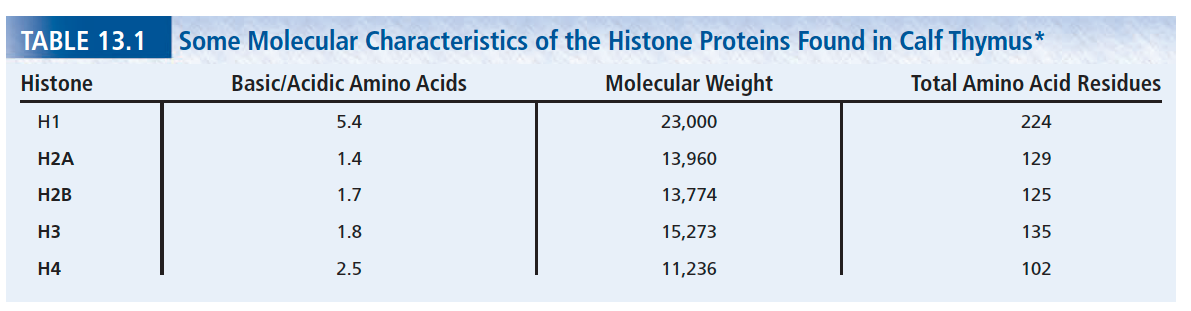 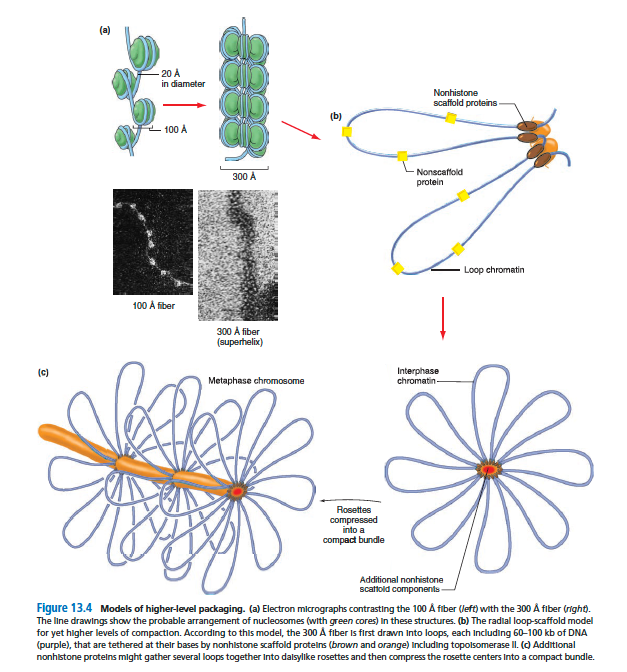 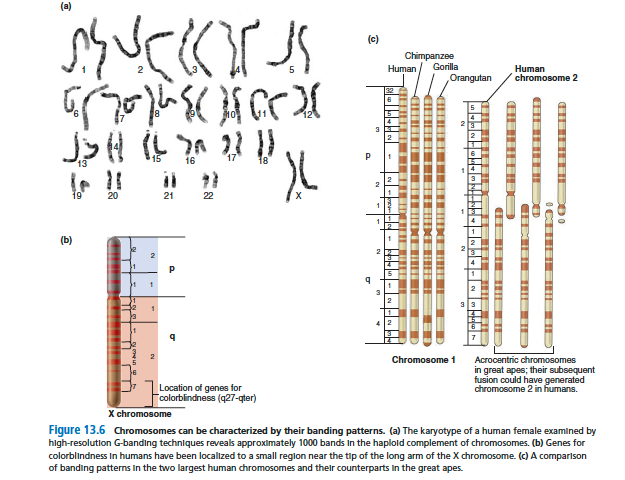 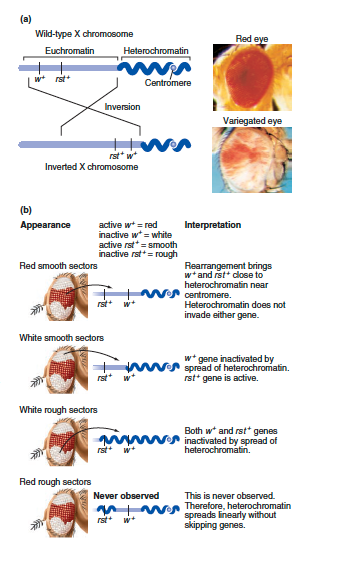 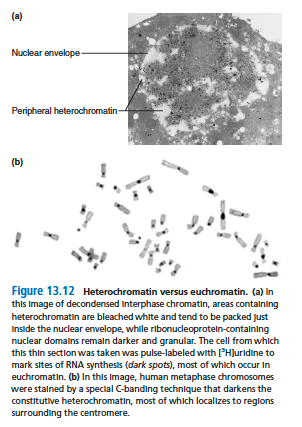 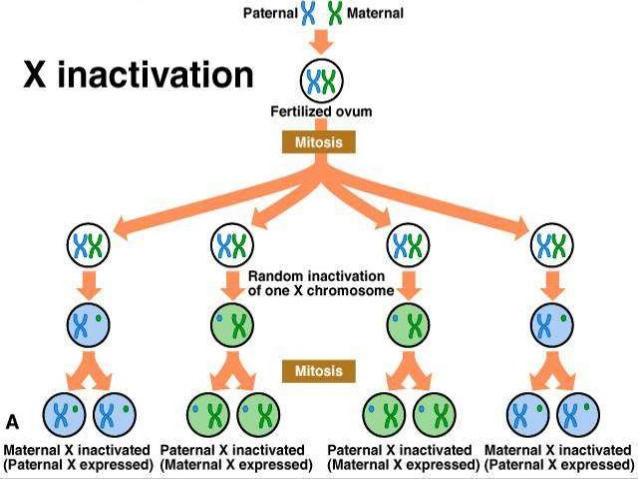 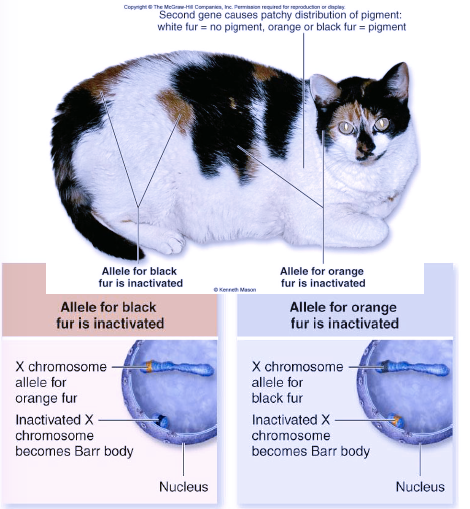 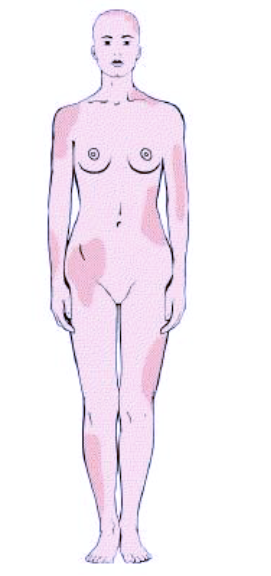 Displasia ectodermica anidrotica
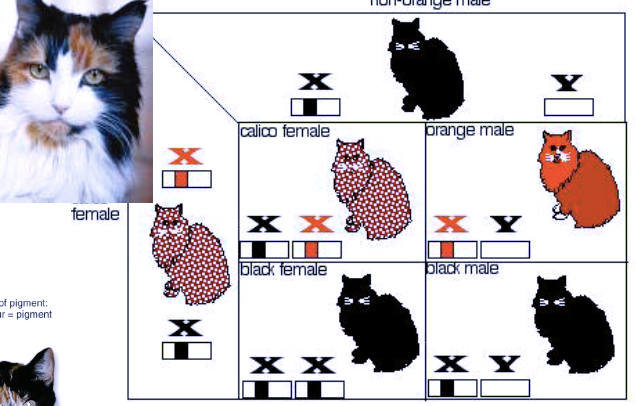 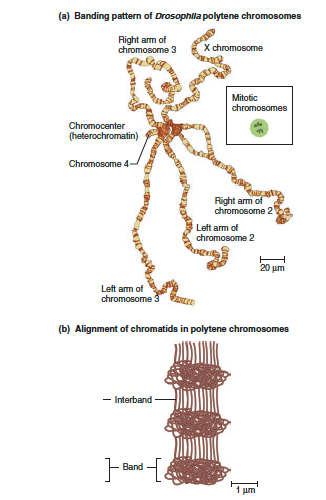 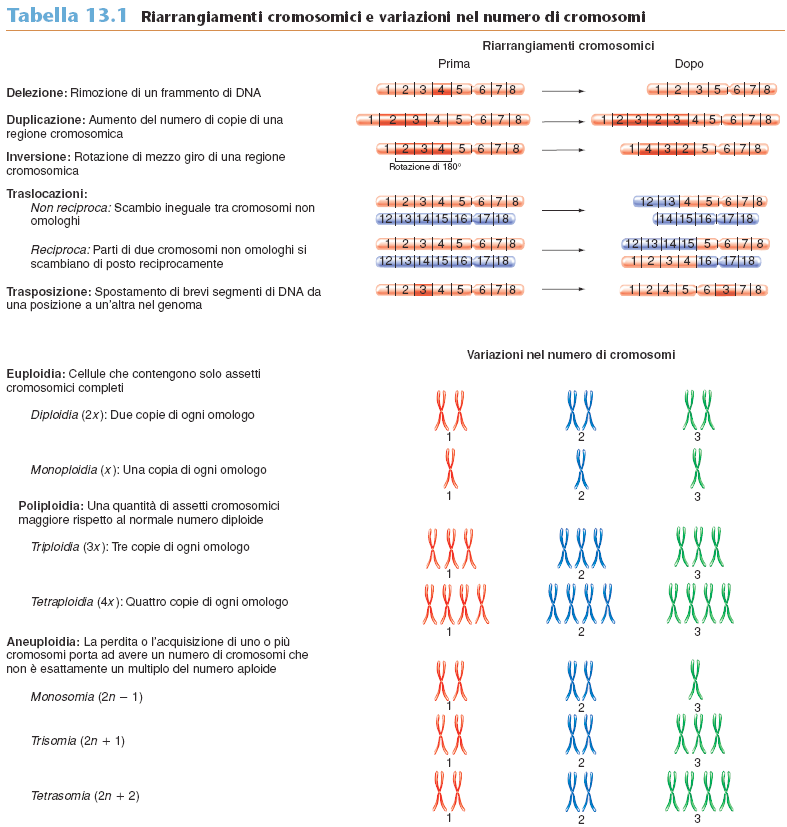 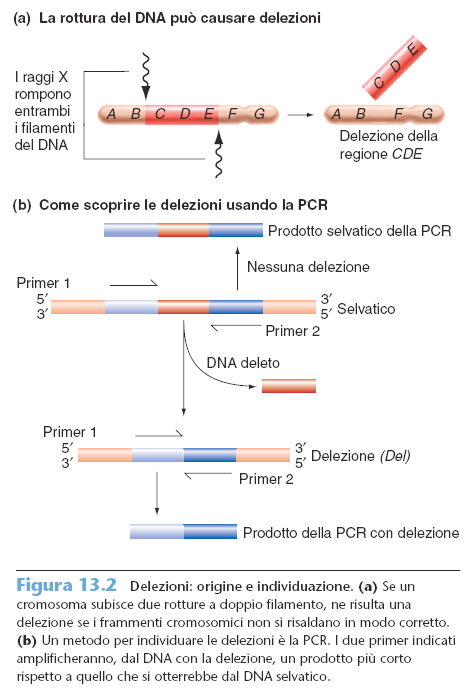 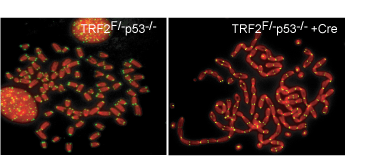 Delezioni
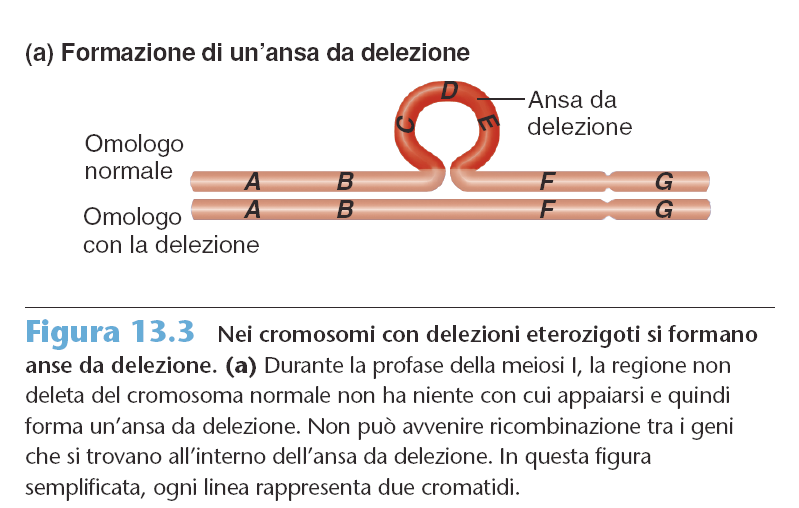 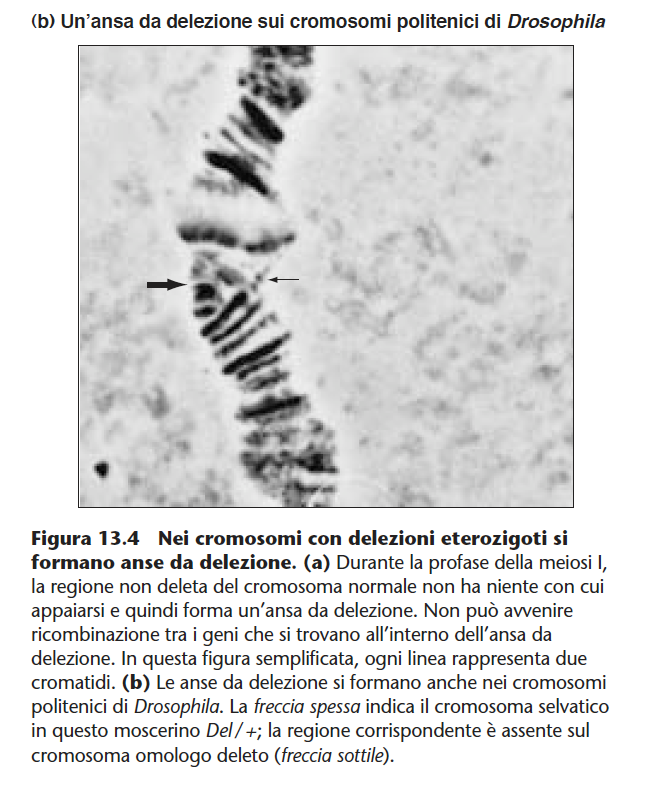 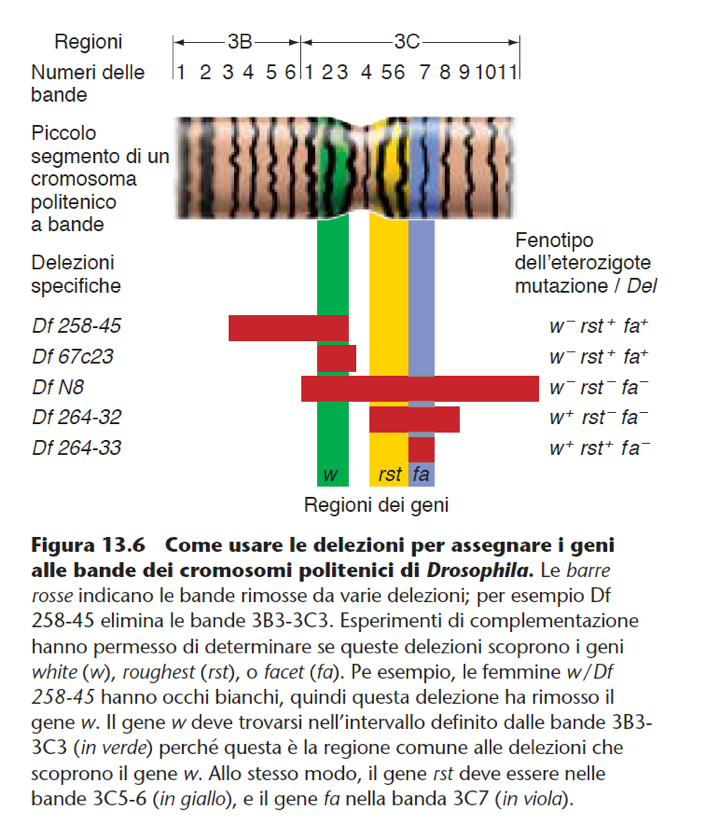 w- rst- fa-
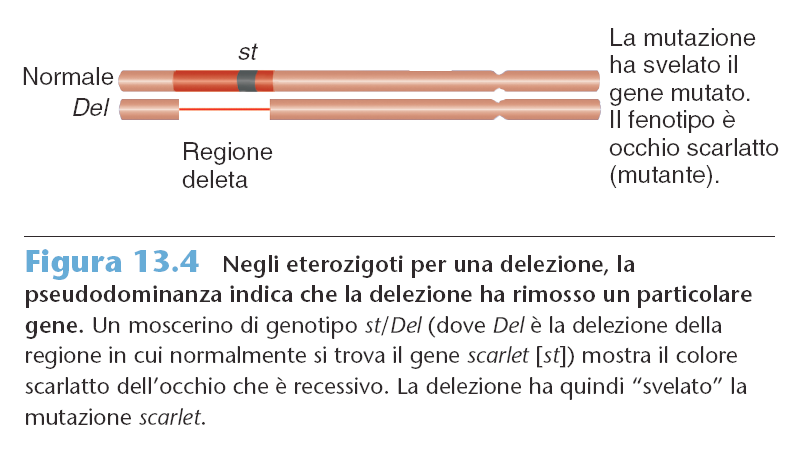 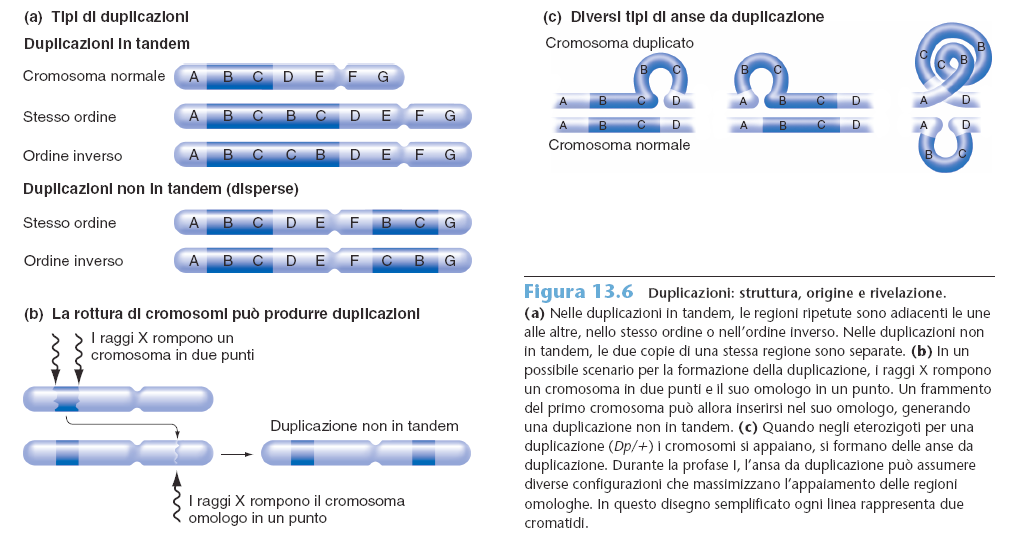 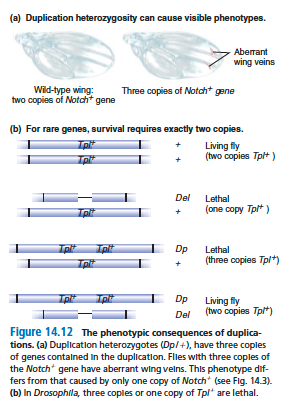 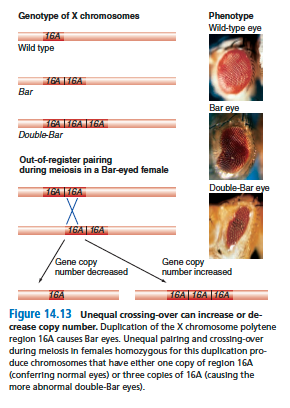 Inversioni
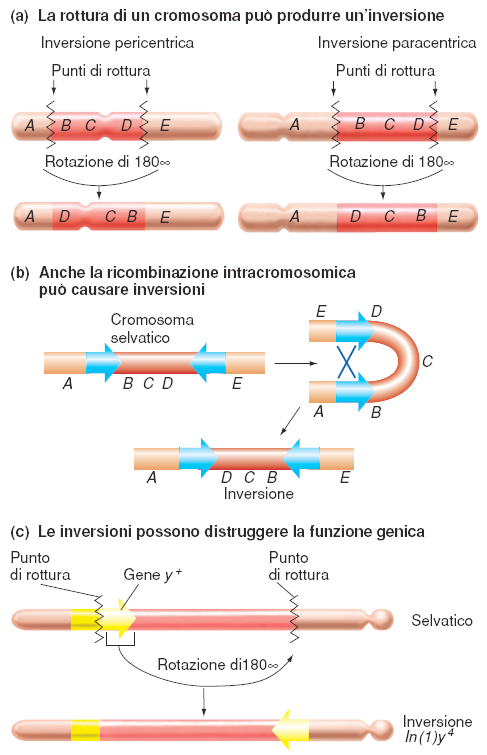 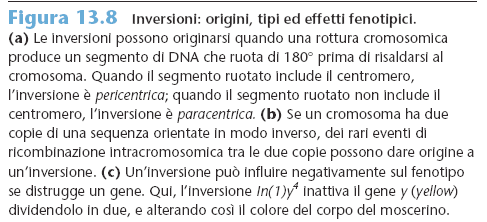 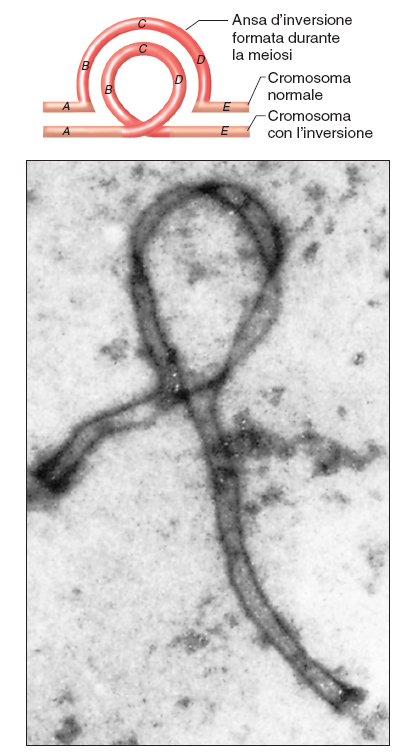 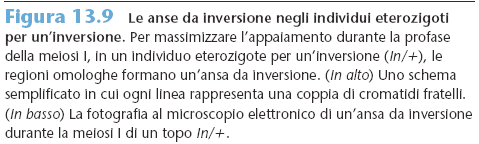 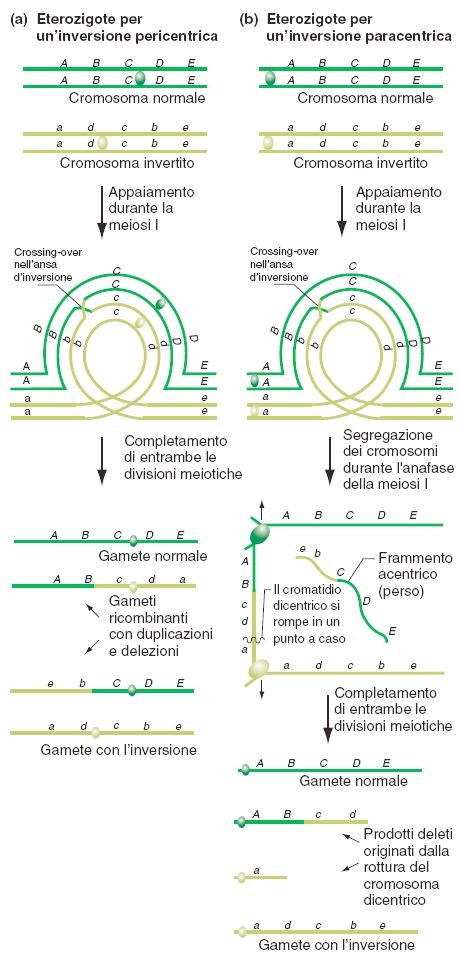 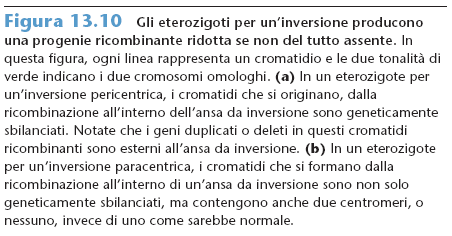 Le inversioni come soppressori del Crossing Overg
Il crossing-over all’interno dell’ansa d’inversione, negli individui eterozigoti per l’inversione,sia paracentrica che pericentrica, ha lo stesso effetto: la formazione di gameti ricombinanti che dopo la fecondazione impediscono allo zigote di svilupparsi.
Poiché possono dar vita a una progenie vitale soltanto i gameti che contengono cromosomi che non hanno ricombinato all’interno dell’ansa d’inversione, le inversioni agiscono da soppressori del crossing- over.
Questo non vuol dire che i crossing-over nelle anse non avvengono, ma semplicemente che non ci sono ricombinanti tra la progenie vitale di un individuo eterozigote per un’inversione.
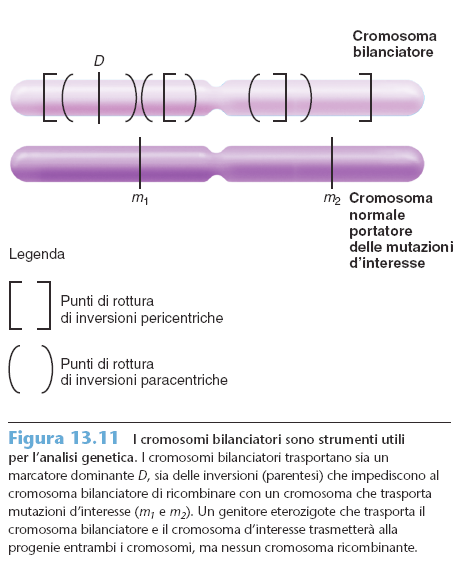 I genetisti usano i soppressori del crossing-over per produrre
i cromosomi bilanciatori, che contengono inversioni
multiple sovrapposte (pericentriche e paracentriche), come
anche dei marcatori che producono fenotipi dominanti visibili
Traslocazioni
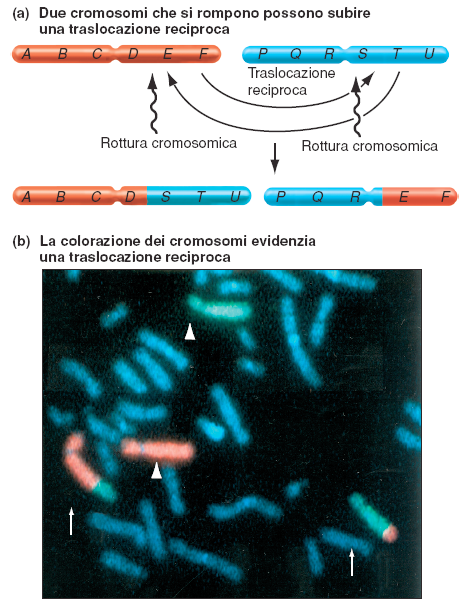 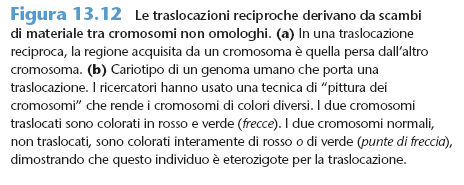 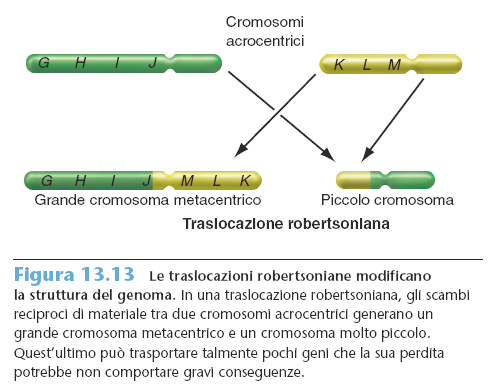 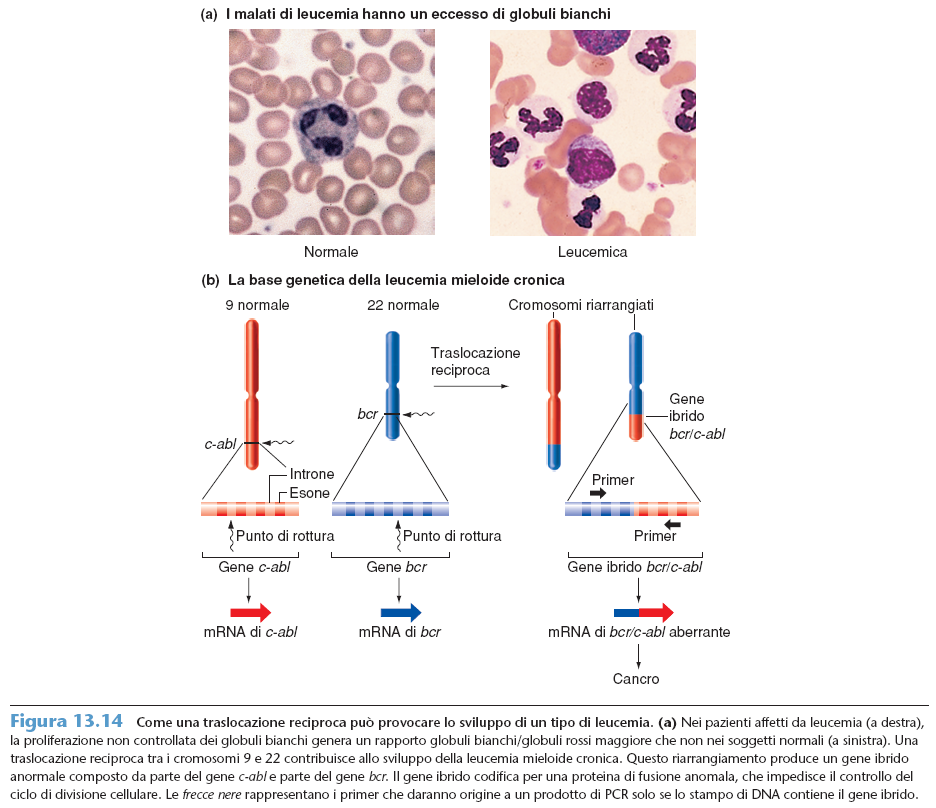 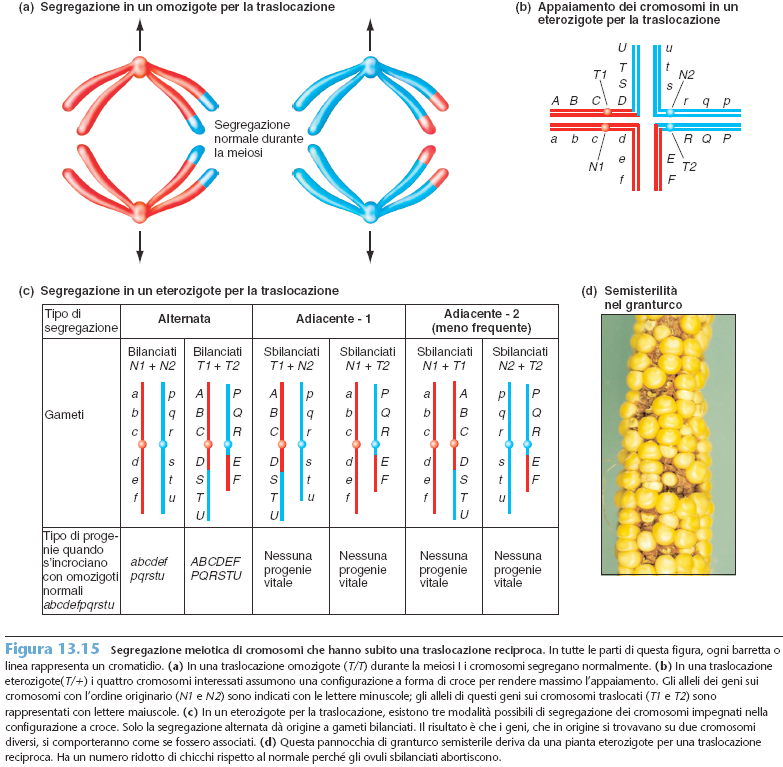 Pseudo-linkage
Nelle traslocazioni eterozigoti, solo il modello di segregazione alternato può dar origine a una progenie vitale; la segregazione
adiacente-1, ugualmente probabile, e la rara segregazione adiacente-2 non possono farlo. Per questo, i geni vicini ai punti di rottura delle traslocazioni sui cromosomi non omologhi,
che subiscono una traslocazione reciproca, mostrano uno pseudo-linkage: si comportano come se fossero associati.
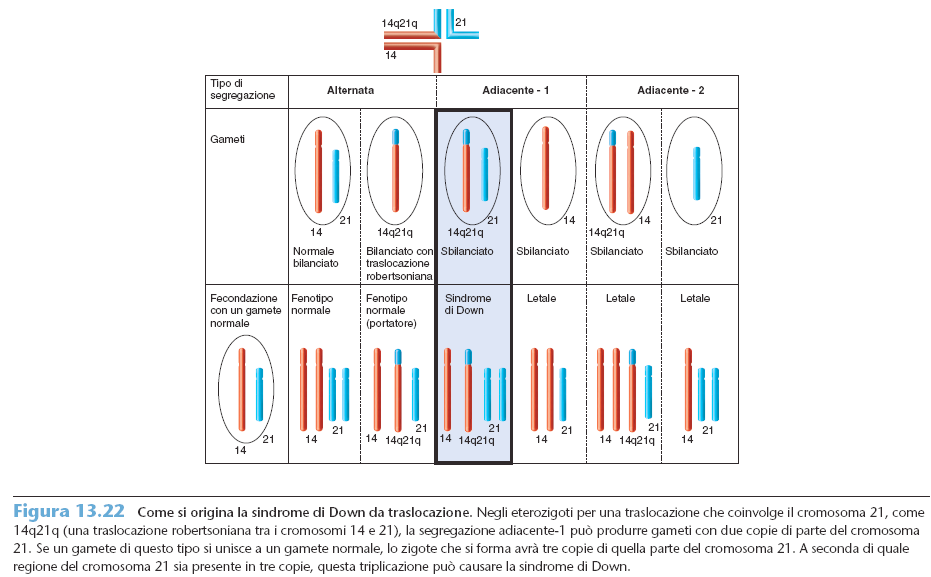 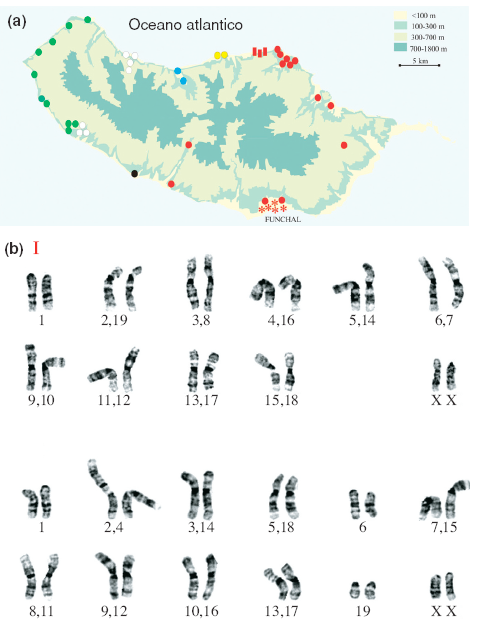 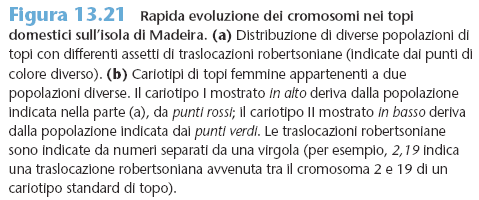 Le Aneuploidie
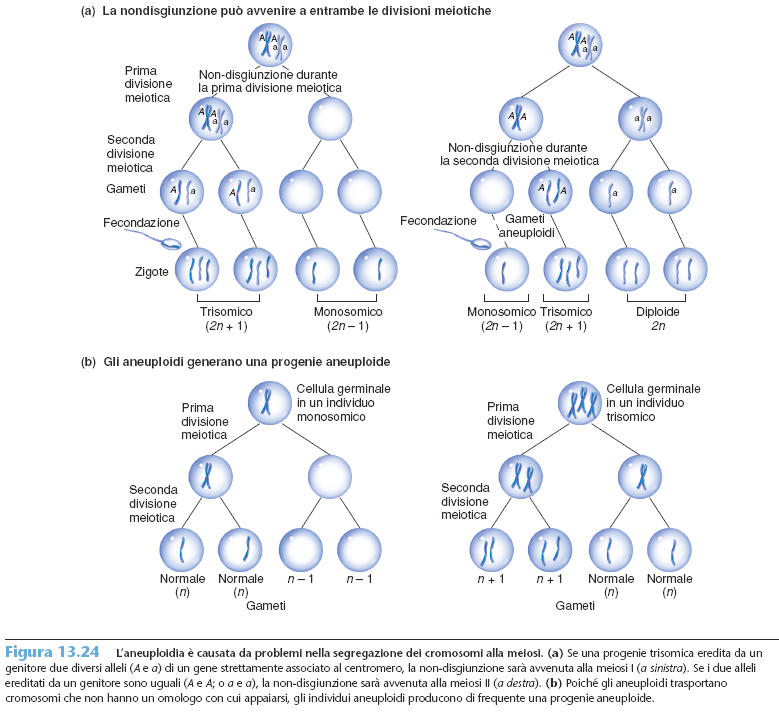 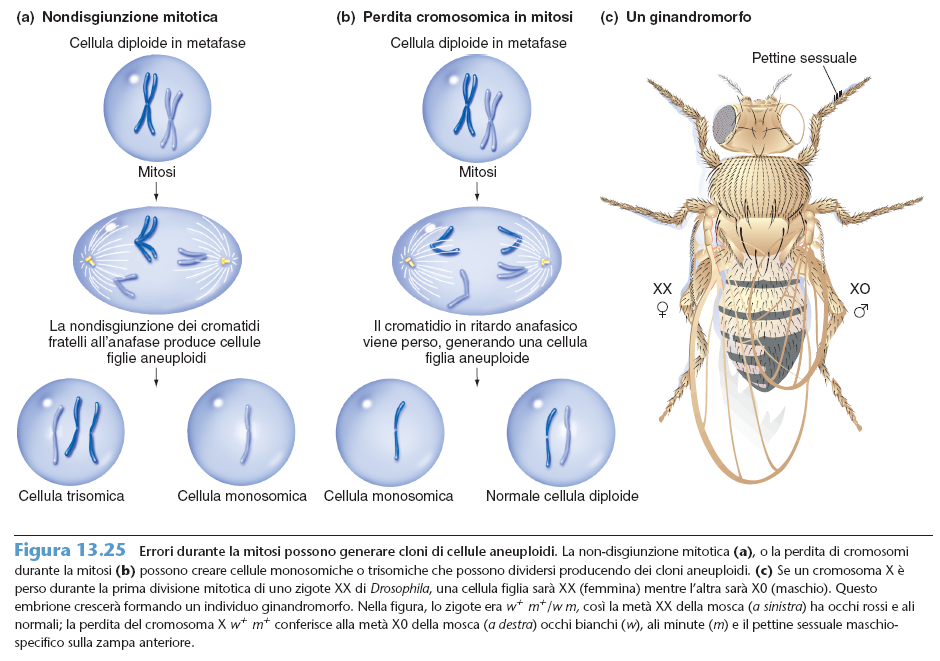 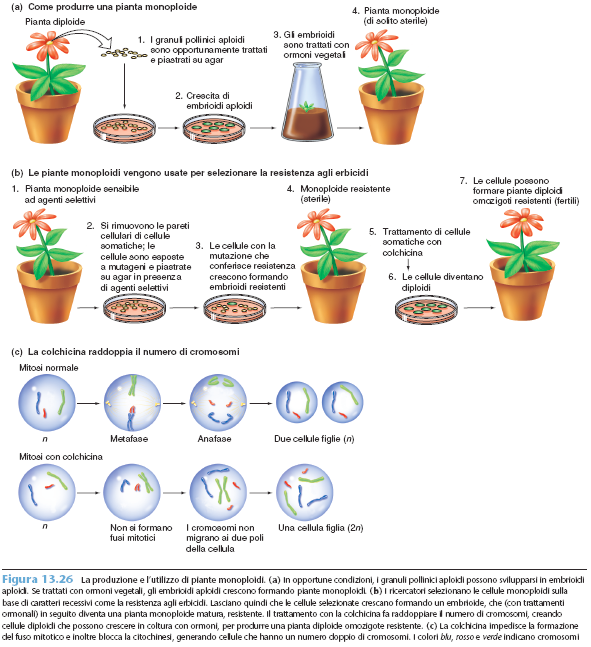 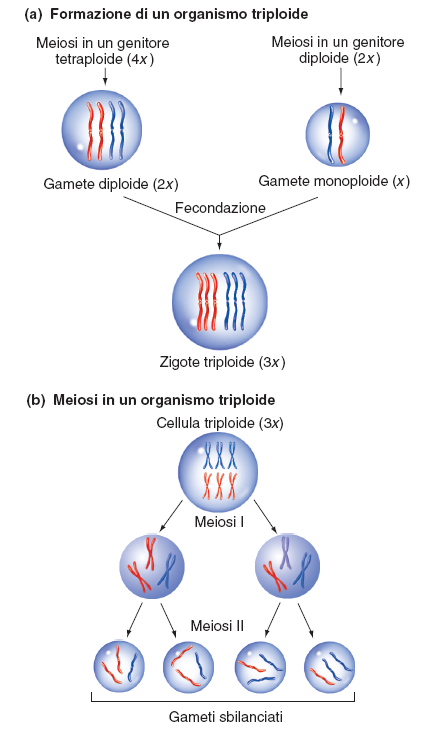 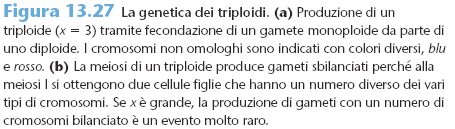 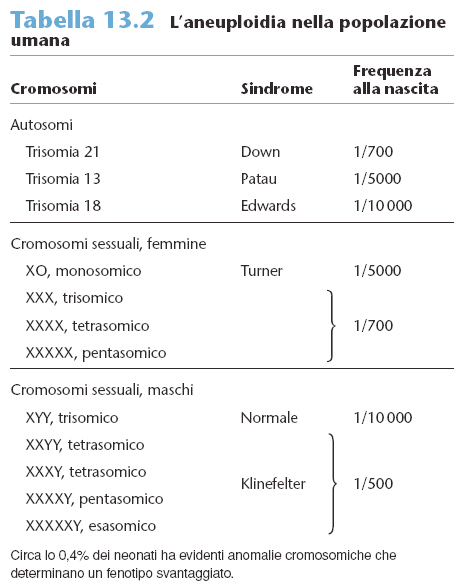 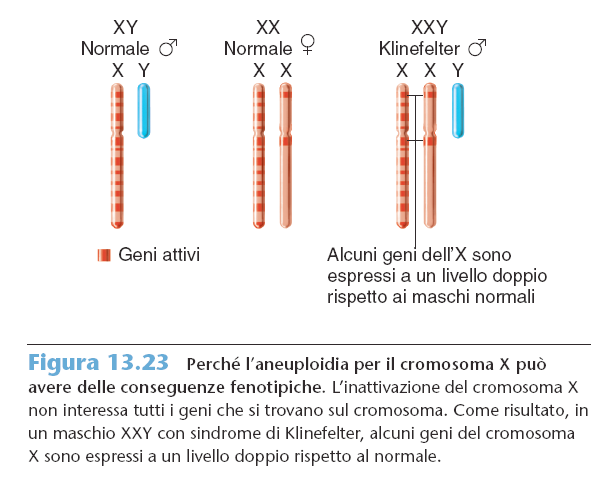 Le Poliploidie
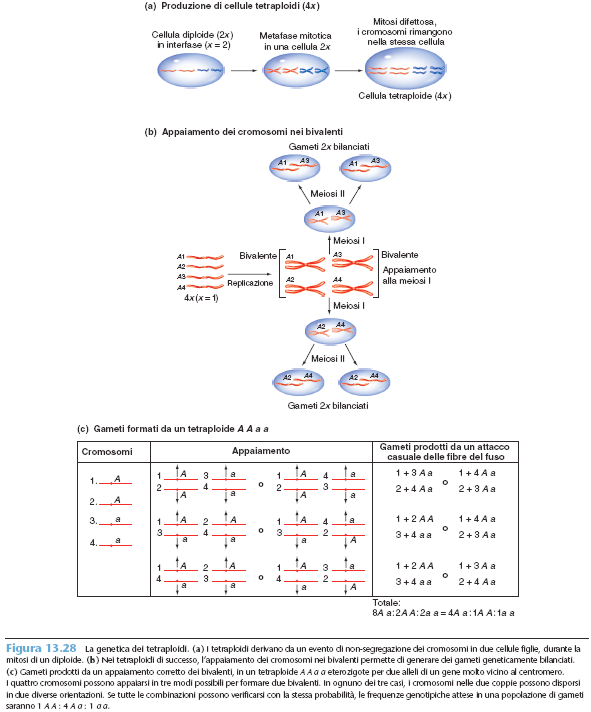 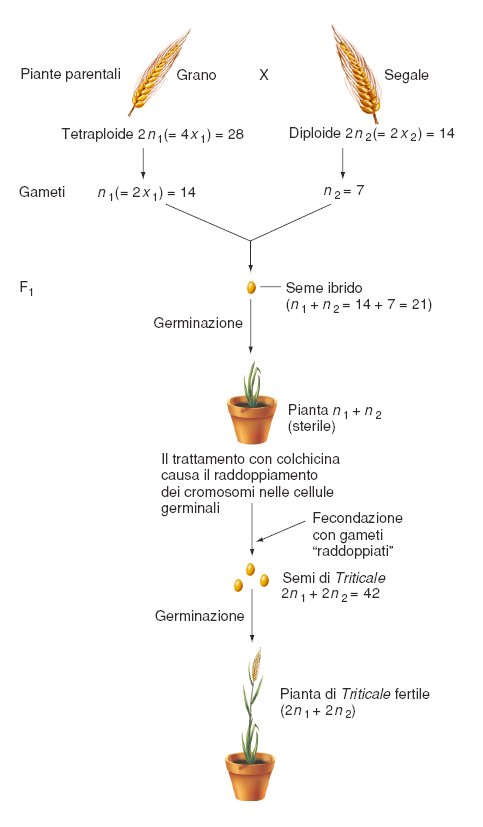 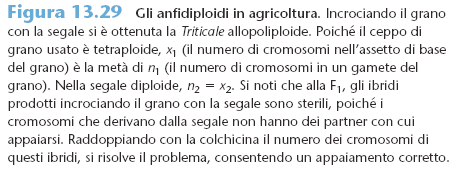 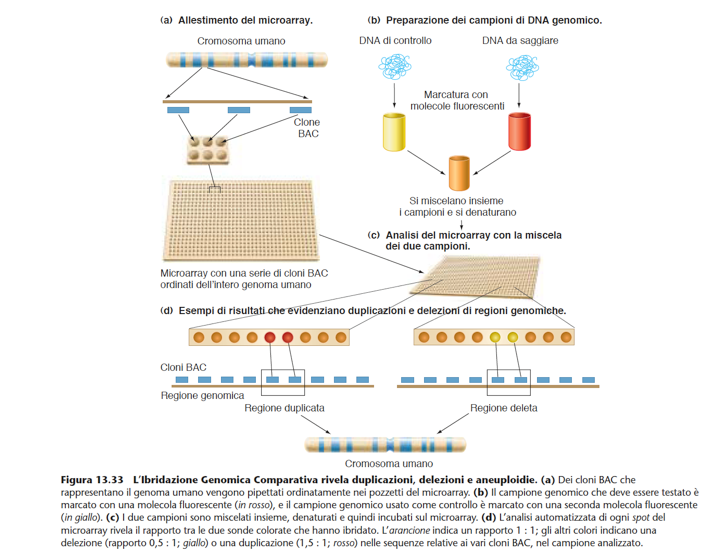